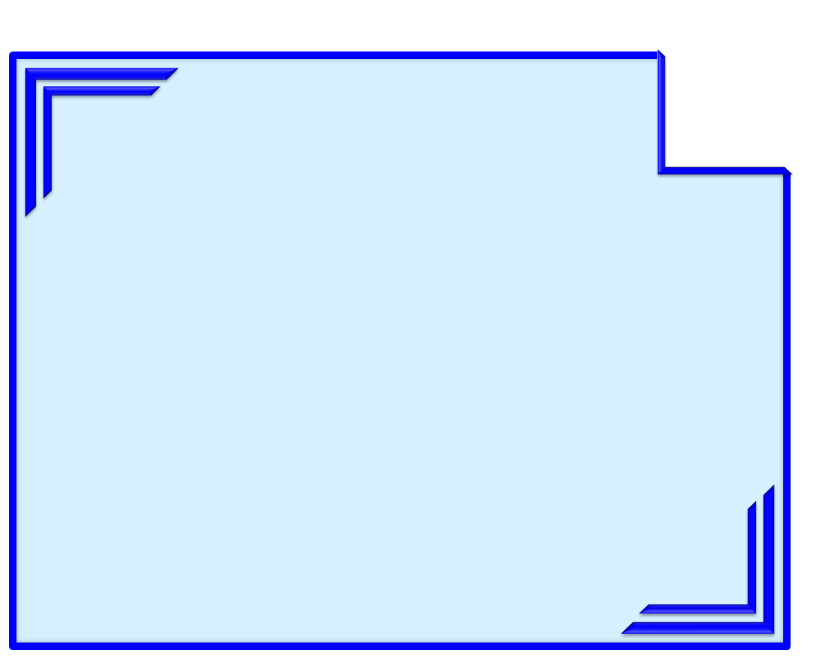 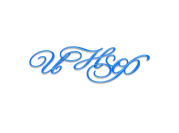 30.01.2015
Числовые последовательности.
© Ишутченко Н.Ф., ЛГ МБОУ «СОШ № 5», г. Лангепас, 2015 год
Вспомним
Что такое функция?
!
У
Х
правило
Разбейте данные функции на две группы
1)
2)
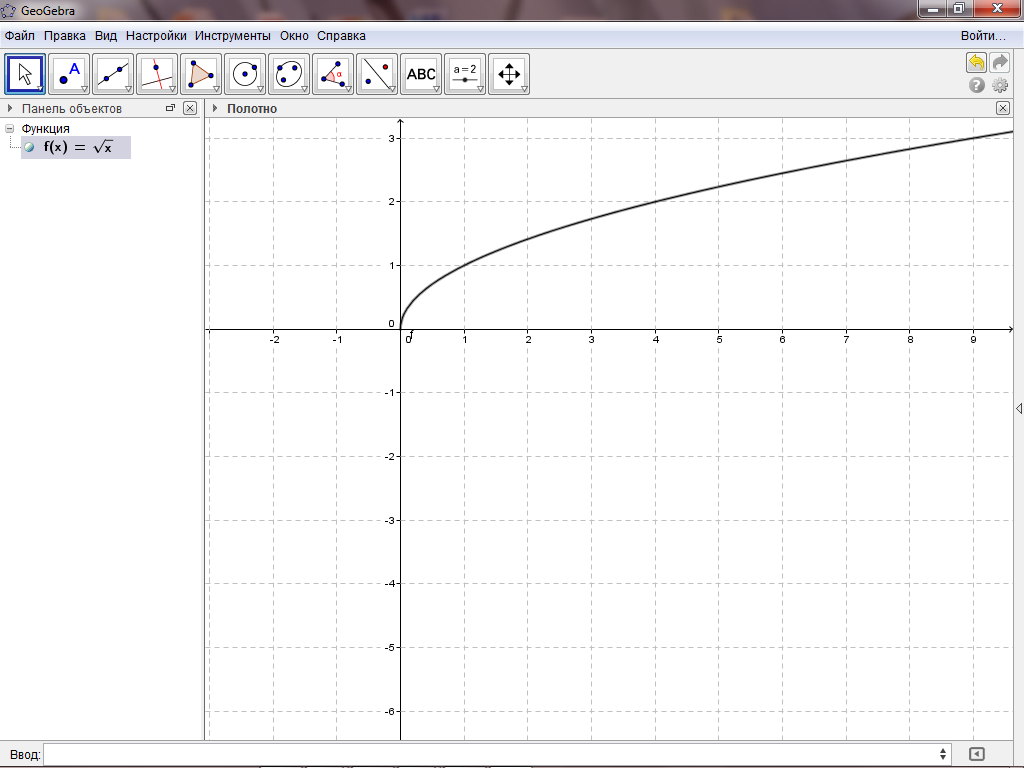 3)
4)
6)
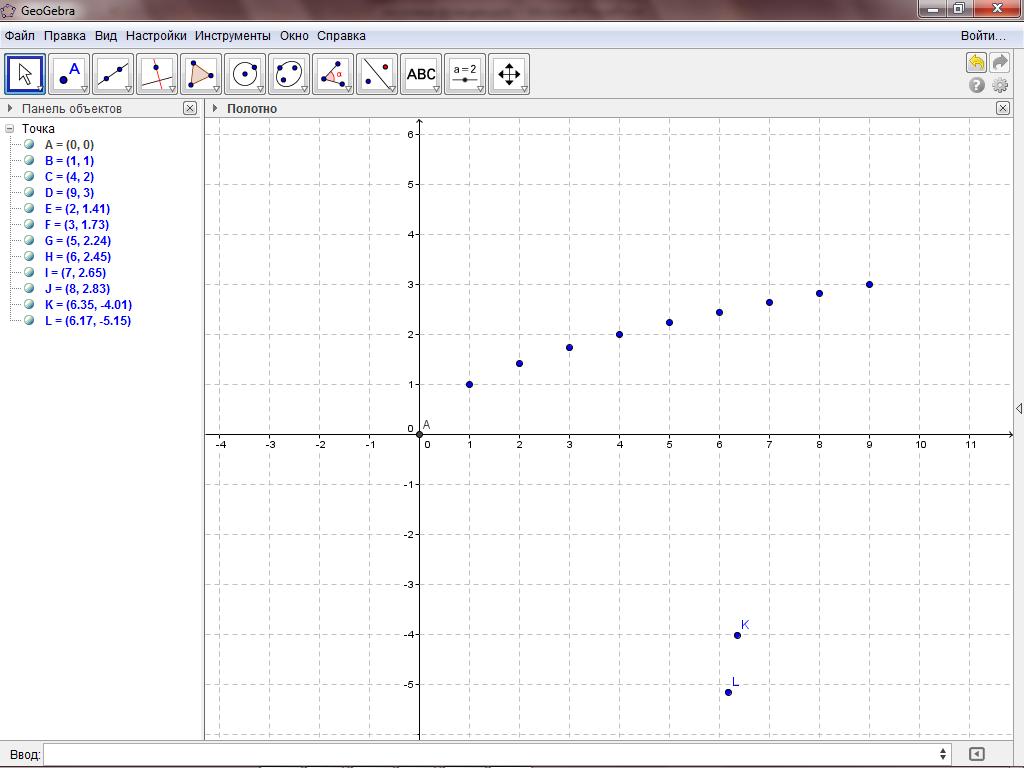 5)
1)
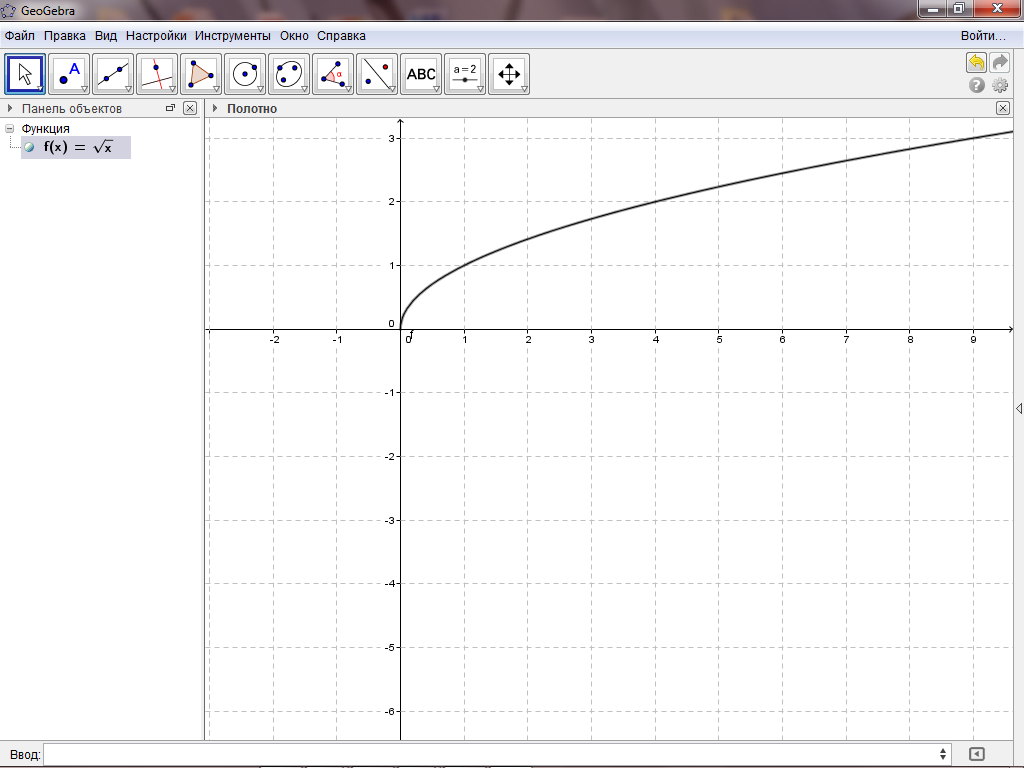 6)
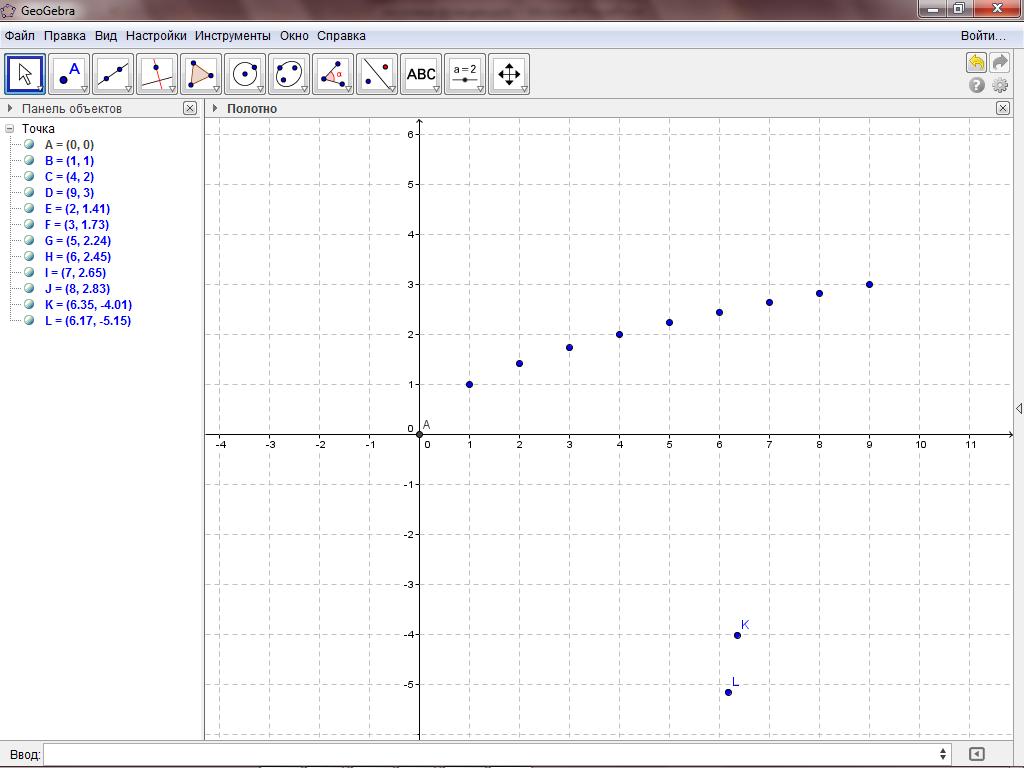 2)
3)
4)
5)
Определение
!
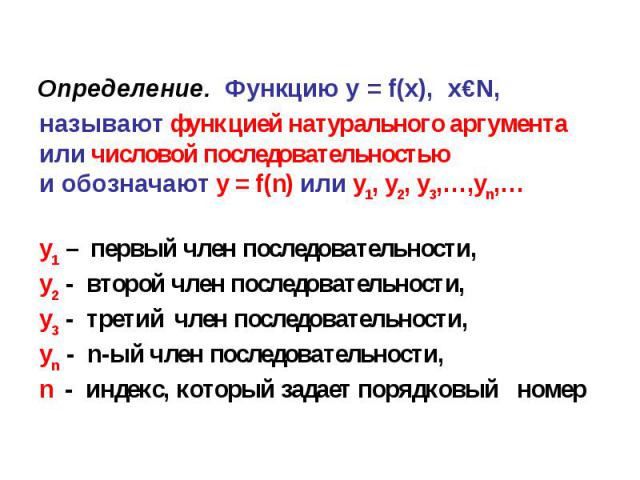 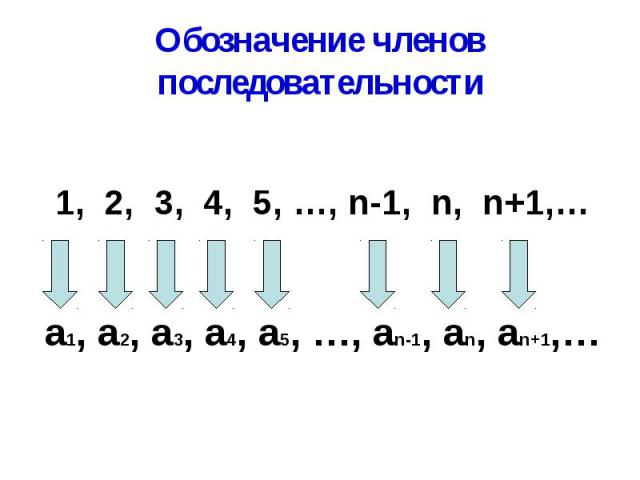 Порядковый номер  члена последовательности
n-ый член последовательности
предыдущий член последовательности
последующий член последовательности
Важно знать:
Числовой последовательностью назы-вают бесконечное множество пронуме-рованных элементов.
!
Последовательности в окружающем мире.
Дни недели
Название месяцев
Квартиры в доме
Названия месяцев
???
Монотонные последовательности.
Возрастающие
3, 7, 11, 13,… 
7, 14, 28, …